2020
BUSINESS PLAN
极简风产品发布会PPT模板
LEARN MORE
汇报时间：xxxx年xxx月   汇报人：xiazaii
CONTENTS
标题内容……
标题内容……
01.
02.
Lorem ipsum dolor sit amet, sto libero
Lorem ipsum dolor sit amet, sto libero
标题内容……
标题内容……
03.
04.
Lorem ipsum dolor sit amet, sto libero
Lorem ipsum dolor sit amet, sto libero
1
PART 01
Supporting text here.
When you copy & paste, choose "keep text only" option.
1
在此输入标题内容
Use "Title Only" Layout
Vestibulum ante ipsum primis in faucibus orci luctus et ultrices posuere cubilia Curae; Donec velit neque, auctor sit amet aliquam velante ipsum primis in faucibus orci luctus et ultrices posuere cubilia Curae; Donec velit neque, auctor sit amet aliquam velante ipsum primis in faucibus orci luctus et ultrices posuere cubilia Curae; Donec velit neque, auctor sit amet aliquam vel
VESTIBULUM ANTE IPSUM
DONEC VELIT NEQUE, AUCTOR
Vestibulum ante ipsum primis in faucibus orci luctus et ultrices posuere cubilia Curae; Donec velit neque, auctor sit amet aliquam velante ipsum primis in faucibus orci luctus et ultrices posuere cubilia Curae; Donec velit neque, auctor sit amet aliquam velante ipsum primis in faucibus orci luctus et ultrices posuere cubilia Curae; Donec velit neque, auctor sit amet aliquam vel
1
在此输入标题内容
Use "Title Only" Layout
Vestibulum ante ipsum primis in faucibus orci luctus et ultrices posuere cubilia Curae; Donec velit neque, auctor sit amet aliquam vel, ullamcorper sit amet ligula. Nulla quis lorem ut libero malesuada feugiat.
TEXT HERE
TEXT HERE
TEXT HERE
Mauris blandit aliquet elit, eget tincidunt nibh
Mauris blandit aliquet elit, eget tincidunt nibh
Mauris blandit aliquet elit, eget tincidunt nibh
Mauris blandit aliquet elit, eget tincidunt nibh
1
在此输入标题内容
Use "Title Only" Layout
15%
38%
73%
ADD YOUR TEXT
ADD YOUR TEXT
ADD YOUR TEXT
Vestibulum ante ipsum primis in faucibus orci luctus et ultrices posuere cubilia Curae; Donec velit neque, auctor sit amet aliquam vel
Vestibulum ante ipsum primis in faucibus orci luctus et ultrices posuere cubilia Curae; Donec velit neque, auctor sit amet aliquam vel
Vestibulum ante ipsum primis in faucibus orci luctus et ultrices posuere cubilia Curae; Donec velit neque, auctor sit amet aliquam vel
1
在此输入标题内容
Use "Title Only" Layout
DONEC SOLLICITUDIN MOLESTIE MALESUADA. DONEC RUTRUM CONGUE LEO.
Donec sollicitudin molestie malesuada. Donec rutrum congue leo.
Donec sollicitudin molestie malesuada. Donec rutrum congue leo.
Donec sollicitudin molestie malesuada. Donec rutrum congue leo.
1
在此输入标题内容
Use "Title Only" Layout
VESTIBULUM ANTE IPSUM FAUCIBUS ORCI
Donec sollicitudin molestie malesuada. Donec rutrum congue leo.
Donec sollicitudin molestie malesuada. Donec rutrum congue leo.
Vestibulum ante ipsum primis in faucibus orci luctus et ultrices posuere
1
在此输入标题内容
Use "Title Only" Layout
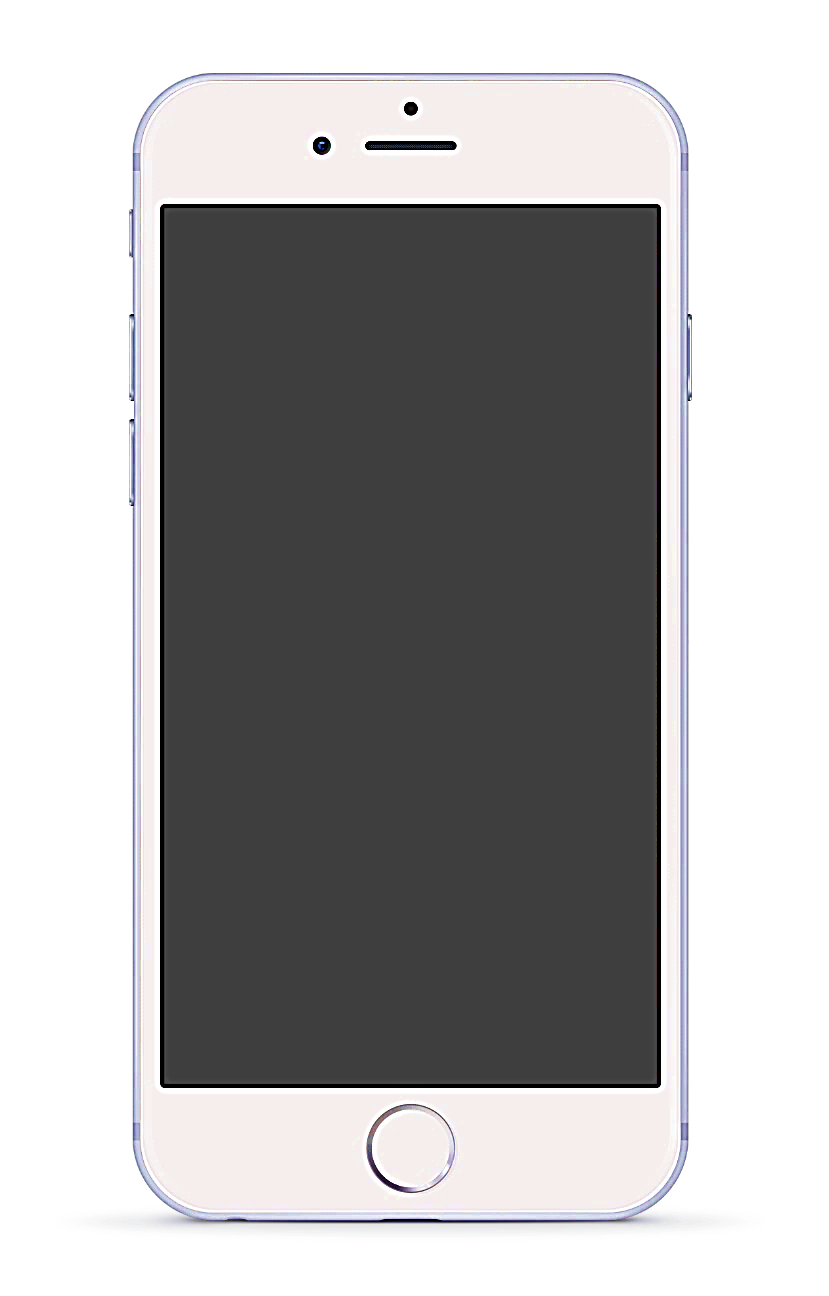 PHONE DEVICE MOCKUP SLIDE
Lorem ipsum dolor sit amet, lacus nulla ac netus nibh aliquet, porttitor ligula justo libero vivamus porttitor dolor, conubia mollit. Sapien nam suspendisse, tincidunt eget ante tincidunt, eros in auctor fringilla praesent at diam. In et quam est eget mi. Pellentesque nunc orci eu enim, eget in fringilla vitae, et eros praesent dolor porttitor. Lacinia lectus nonummy, accumsan mauris in sed justotincidunt, eros in auctor fringilla praesent at diam.
2
PART 02
Supporting text here.
When you copy & paste, choose "keep text only" option.
2
在此输入标题内容
Use "Title Only" Layout
Estibulum ante ipsum primis in faucibus orci luctus et ultrices posuere cubilia curae; donec velit neque, auctor sit amet aliquam velante ipsum primis in faucibus orci luctus et ultrices posuere cubilia curae; donec velit neque, auctor sit amet aliquam velante ipsum primis in
Vestibulum ante ipsum primis in faucibus orci luctus et ultrices posuere cubilia Curae; Donec velit neque, auctor sit amet aliquam velante ipsum primis in faucibus orci luctus et ultrices posuere cubilia Curae; Donec velit neque, auctor sit amet aliquam velante ipsum primis in faucibus orci luctus et ultrices posuere cubilia Curae; Donec velit neque, auctor sit amet aliquam vel
2
在此输入标题内容
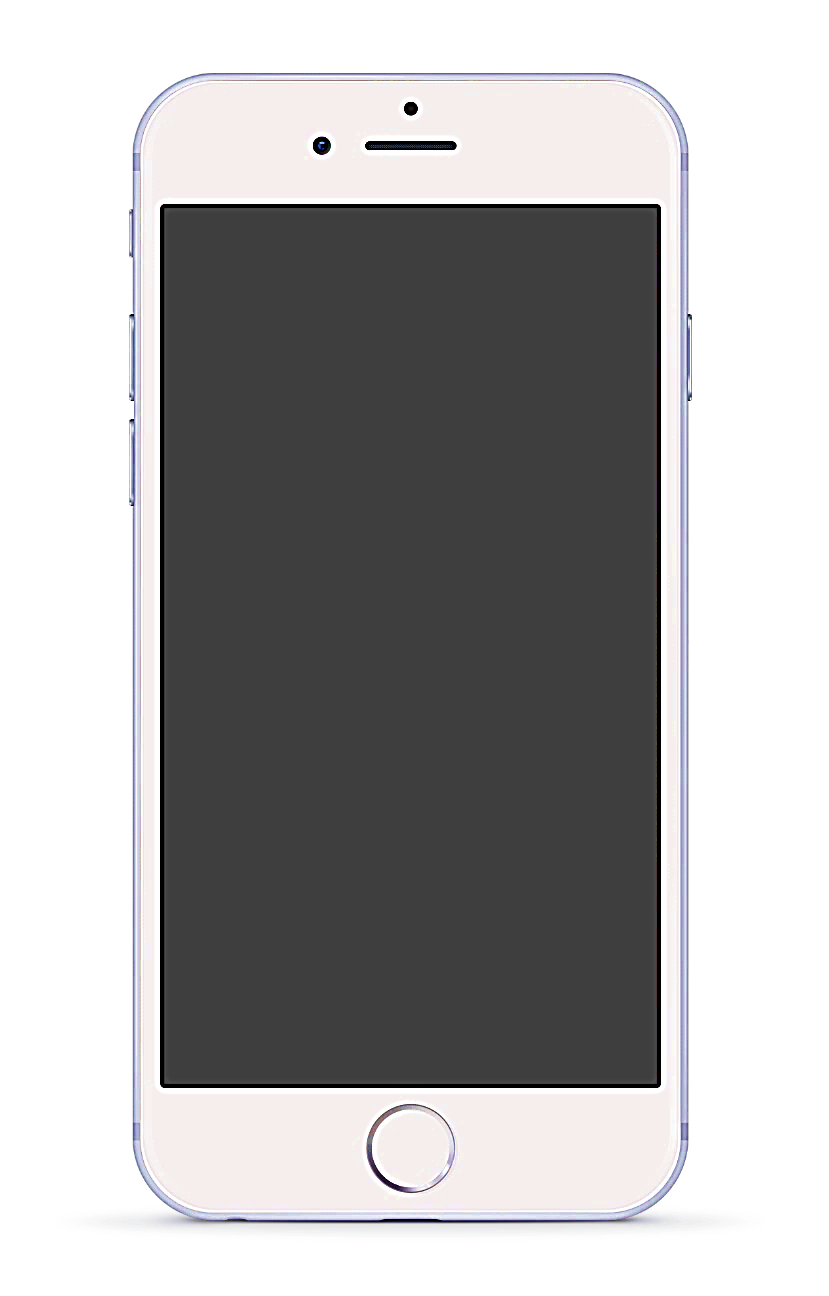 Use "Title Only" Layout
Lorem ipsum dolor sit amet, lacus nulla ac netus nibh aliquet,. Sapien nam suspendisse, tincidunt
PHONE DEVICE MOCKUP SLIDE
Lorem ipsum dolor sit amet, lacus nulla ac netus nibh aliquet, porttitor ligula justo libero vivamus porttitor dolor, conubia mollit. Sapien nam suspendisse, tincidunt eget ante tincidunt, eros in auctor fringilla praesent at diam. In et quam est eget mi. Pellentesque nunc orci eu enim, eget in fringilla vitae, et eros praesent dolor porttitor. Lacinia lectus nonummy, accumsan mauris in sed justotincidunt, eros in auctor fringilla praesent at diam.
Lorem ipsum dolor sit amet, lacus nulla ac netus nibh aliquet, porttitor ligula justo libero vivamus
Lorem ipsum dolor sit amet, lacus nulla ac netus nibh aliquet, porttitor ligula justo libero vivamus
2
在此输入标题内容
Use "Title Only" Layout
ADD YOUR TEXT
Vestibulum ante ipsum primis in faucibus orci luctus et ultrices posuere cubilia Curae; Donec velit neque, auctor sit amet aliquam vel, ullamcorper sit amet ligula. Nulla
ADD YOUR TEXT
Vestibulum ante ipsum primis in faucibus orci luctus et ultrices posuere cubilia Curae; Donec velit neque, auctor sit amet aliquam vel, ullamcorper sit amet ligula. Nulla
ADD YOUR TEXT
Vestibulum ante ipsum primis in faucibus orci luctus et ultrices posuere cubilia Curae; Donec velit neque, auctor sit amet aliquam vel, ullamcorper sit amet ligula. Nulla
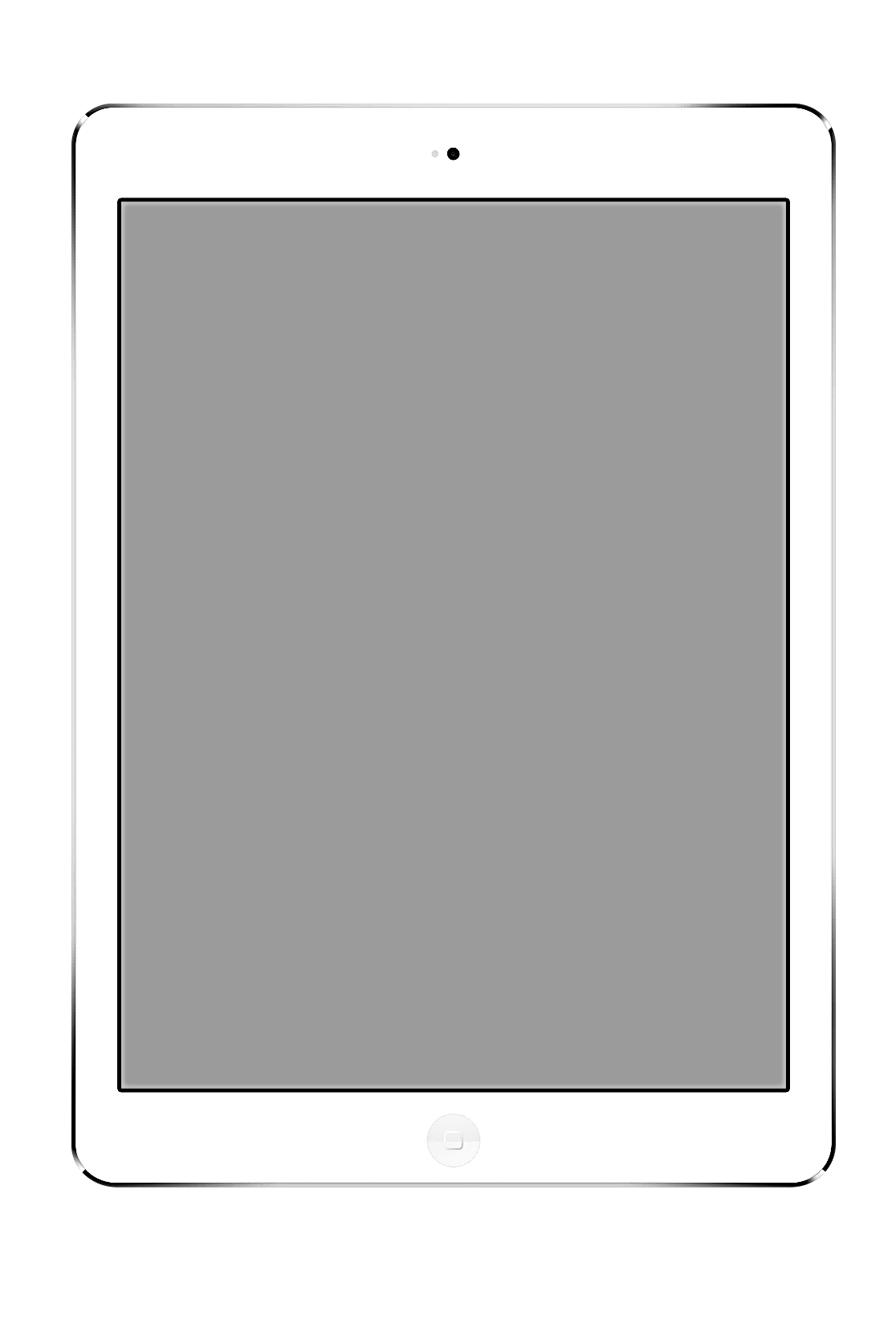 TABLETDEVICE MOCKUP SLIDE
Lorem ipsum dolor sit amet, lacus nulla ac netus nibh aliquet, porttitor ligula justo libero vivamus porttitor dolor, conubia mollit. Sapien nam suspendisse, tincidunt eget ante tincidunt, eros in auctor fringilla praesent at diam. In et quam est eget mi. Pellentesque nunc orci eu enim, eget in fringilla vitae, et eros praesent dolor porttitor. Lacinia lectus nonummy, accumsan mauris in sed justo
Lorem ipsum dolor sit amet, lacus nulla ac netus nibh aliquet, porttitor ligula justo libero vivamus porttitor dolor, conubia mollit. Sapien nam suspendisse, tincidunt eget ante tincidunt, eros in auctor
3
PART 03
Supporting text here.
When you copy & paste, choose "keep text only" option.
3
DEVICE MOCKUP SLIDE
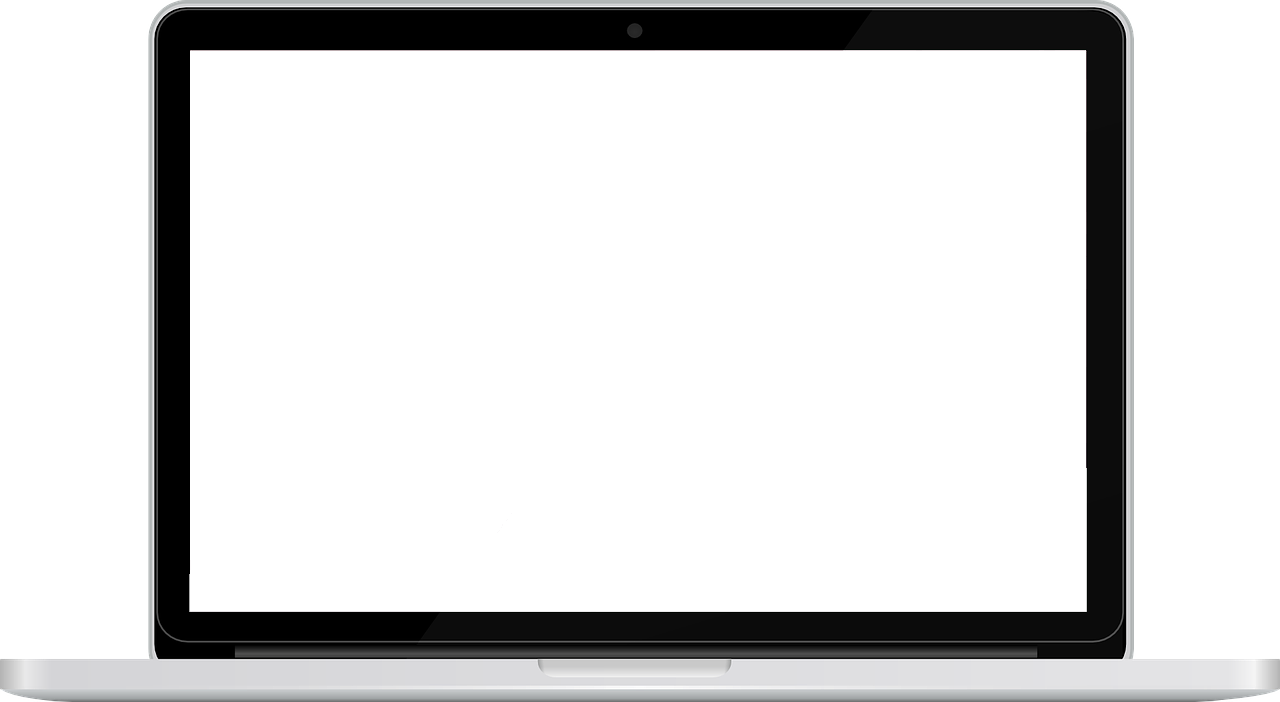 Lorem ipsum dolor sit amet, lacus nulla ac netus nibh aliquet, porttitor ligula justo libero vivamus porttitor dolor, conubia mollit. Sapien nam suspendisse, tincidunt eget ante tincidunt, eros in auctor fringilla praesent at diam. In et quam est eget mi. Pellentesque nunc orci eu enim, eget in fringilla vitae, et eros praesent dolor porttitor. Lacinia lectus nonummy, accumsan mauris in sed justotincidunt, eros in auctor fringilla praesent at diam.
3
在此输入标题内容
Use "Title Only" Layout
DONEC SOLLICITUDIN.
faucibus orci luctus et ultrices posuere cubilia Curae; Donec velit neque, auctor sit amet aliquam vel, ullamcorper sit amet ligula. Nulla
Vestibulum ante ipsum primis in faucibus orci luctus et ultrices posuere cubilia Curae; Donec velit neque, auctor sit amet aliquam vel, ullamcorper sit amet ligula. Nulla quis
lorem ut libero malesuada feugiat. Vestibulum ac diam sit amet quam vehiculaVestibulum ante ipsum primis in faucibus
faucibus orci luctus et ultrices posuere cubilia Curae; Donec velit neque, auctor sit amet aliquam vel, ullamcorper sit amet ligula. Nulla
3
在此输入标题内容
Use "Title Only" Layout
ADD YOUR TEXT
Lorem ut libero malesuada feugiat. Vestibulum ac diam sit amet quam vehiculanulla quis lorem ut
ADD YOUR TEXT
Lorem ut libero malesuada feugiat. Vestibulum ac diam sit amet quam vehiculanulla quis lorem ut
ADD YOUR TEXT
Lorem ut libero malesuada feugiat. Vestibulum ac diam sit amet quam vehiculanulla quis lorem ut
ADD YOUR TEXT
Lorem ut libero malesuada feugiat. Vestibulum ac diam sit amet quam vehiculanulla quis lorem ut
PORTFOLIO
Lorem ipsum dolor sit amet, lacus nulla ac netus nibh aliquet, porttitor ligula justo libero vivamus porttitor dolor, conubia mollit. Sapien nam suspendisse, tincidunt eget ante tincidunt, eros in auctor fringilla praesent at diam. In et quam est eget mi. Pellentesque nunc orci eu enim, 

eget in fringilla vitae, et eros praesent dolor porttitor. Lacinia lectus nonummy, accumsan mauris in sed justo magnis, dictum justo lorem ac quis. A venenatis, velit integer vivamus facilisi feugiat a per, hac a sit, wisi non, wisi ultrices vel sit curae consequat.
3
在此输入标题内容
Use "Title Only" Layout
YOU CAN SAY
SOMETHING
Lorem ipsum dolor sit amet, lacus nulla ac netus nibh aliquet, porttitor ligula justo libero vivamus porttitor dolor, conubia mollit. Sapien nam suspendisse, tincidunt eget ante tincidunt, eros in auctor fringilla praesent at diam. In et quam est eget mi. Pellentesque nunc orci eu enim, 
eget in fringilla vitae, et eros praesent dolor porttitor. Lacinia lectus nonummy, Lorem ipsum dolor sit amet, lacus nulla ac netus nibh aliquet,
3
在此输入标题内容
Use "Title Only" Layout
THE GALERRY
Lorem ipsum dolor sit amet, lacus nulla ac netus nibh aliquet, porttitor ligula justo libero vivamus porttitor dolor, conubia mollit. Sapien nam suspendisse, tincidunt eget ante tincidunt, eros in auctor fringilla praesent at diam. In et quam est eget mi. Pellentesque nunc orci eu enim, eget in fringilla vitae, et eros praesent dolor porttitor. Lacinia lectus nonummy, accumsan mauris in sed justo magnis, dictum justo lorem ac quis. A venenatis, velit integer vivamus facilisi feugiat a per, hac a sit, wisi non, wisi ultrices vel sit curae consequat.
ONE PICTURE
Lorem ipsum dolor sit amet, lacus nulla ac netus nibh aliquet, porttitor ligula justo libero vivamus porttitor dolor, conubia mollit. Sapien nam suspendisse, tincidunt eget ante tincidunt, eros in auctor fringilla praesent at diam. In et quam est eget mi. Pellentesque
LEARN MORE
3
在此输入标题内容
Use "Title Only" Layout
THE GALERRY
Lorem ipsum dolor sit amet, lacus nulla ac netus nibh aliquet, porttitor ligula justo libero vivamus porttitor dolor, conubia mollit. Sapien nam suspendisse, tincidunt eget ante tincidunt, eros in auctor fringilla praesent at diam. In et quam est eget mi. Pellentesque nunc orci eu enim, eget in fringilla vitae, et eros praesent dolor porttitor. Lacinia lectus nonummy, accumsan mauris in sed justo magnis, dictum justo lorem ac quis. A venenatis, velit integer vivamus facilisi feugiat a per, hac a sit, wisi non, wisi ultrices vel sit curae consequat.
THANKS
For Your Watching